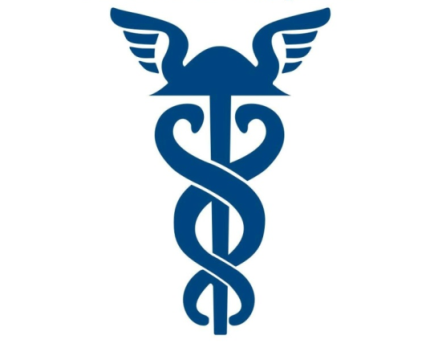 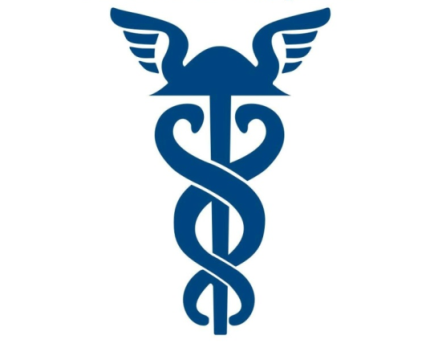 100 Семейных компаний
Под патронатом Президента Торгово-промышленной палаты Российской Федерации
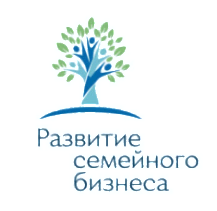 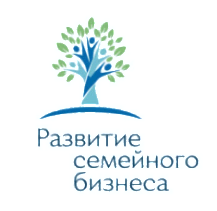 2021 год
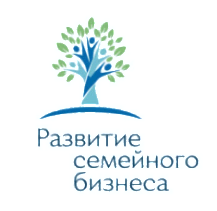 НЕОБХОДИМЫЕ  ДЕЙСТВИЯ  ПАЛАТ:
1.  Обеспечить участие семейных компаний  - членов Палаты в проекте.
2. Направить в ТПП РФ заполненные заявки от семейных компаний по установленной форме –  4 вида заявок в отраслевом разрезе, из расчета:

от каждой территориальной торгово-промышленной палаты :
1 компания в сфере производства; 
1 компания в сфере сельского хозяйства; 
1 компания в сфере торговли; 
1 компанию в иных сферах экономической деятельности (услуги, строительство, транспорт, прочие).
от каждой муниципальной торгово-промышленной палаты :
2 – 3 компании, по 1 компании от каждой сферы деятельности (на выбор).
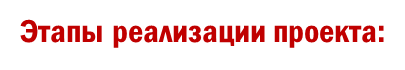 16 октября – 15 ноября 
16 ноября – 1 декабря
18 декабря 
январь–декабрь 2021 года
сбор заявок от палат
определение финалистов
торжественный старт проекта 2021 года на площадке ТПП РФ
реализация проекта
ПРЕФЕРЕНЦИИ УЧАСТНИКОВ ПРОЕКТА:
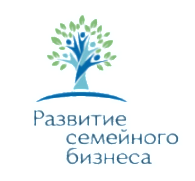 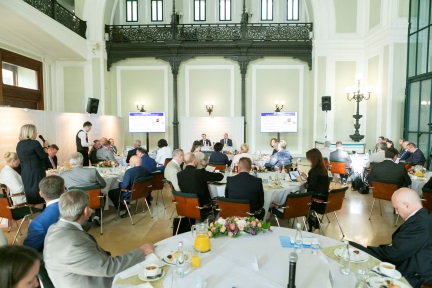 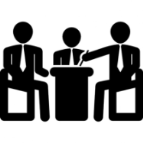 Участие во встречах с Президентом ТПП РФ, руководителями министерств и ведомств, лидерами отраслей в рамках проекта ТПП РФ «Встречи на Ильинке».
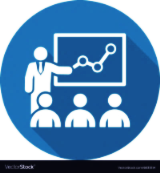 Участие в тренингах, образовательных программах повышения квалификации, разработанных специально для семейных компаний.
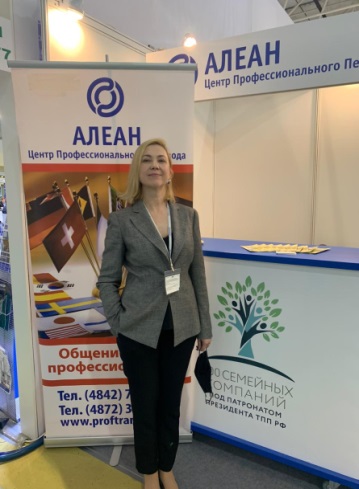 Бесплатное размещение информационного стенда предприятия на двух собственных выставках  АО «Экспоцентр».
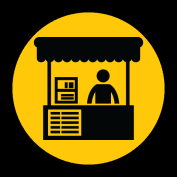 Встречи с лидерами профильных Комитетов Государственной Думы ФС РФ и Совета Федерации ФС РФ .
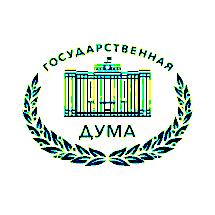 Размещение фотографий на специально организованных выставках в Государственной Думе ФС РФ и Совета Федерации ФС РФ .
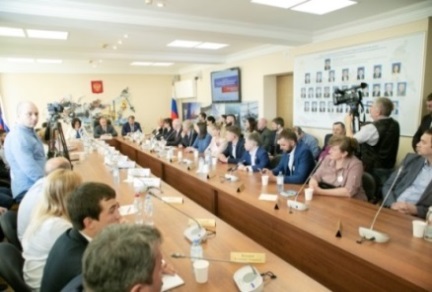 Встречи с Губернаторами субъектов РФ в формате «Семейный Совет».
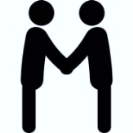 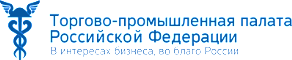 ПРЕФЕРЕНЦИИ УЧАСТНИКОВ ПРОЕКТА:
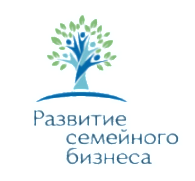 Юридическое сопровождение: 
бесплатное первичное консультирование по вопросам ведения бизнеса;
уникальная возможность  получения  комплекса услуг по сопровождению бизнеса от компании – лидера рынка профессиональных услуг в области комплексного бизнес-консультирования, занимающей ведущие позиции в рейтингах  лучших российских юридических компаний со специальной скидкой только для участников проекта.
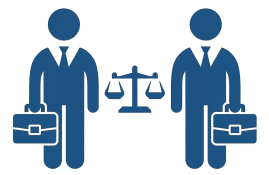 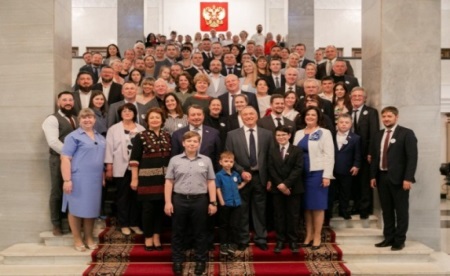 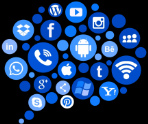 Медиапродвижение бизнеса на федеральном уровне; повышение статуса позиционирования компании, фотовыставки в ГД ФС РФ и СФ ФС РФ .
Бесплатная подписка на портал «ЭТО БИЗНЕС» и регулярное размещение информации о деятельности компаний в разделах «Новости», «Рекорды дня», а также включение в Реестр Семейных компаний на Портале.
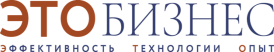 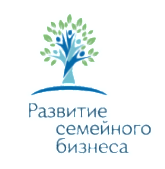 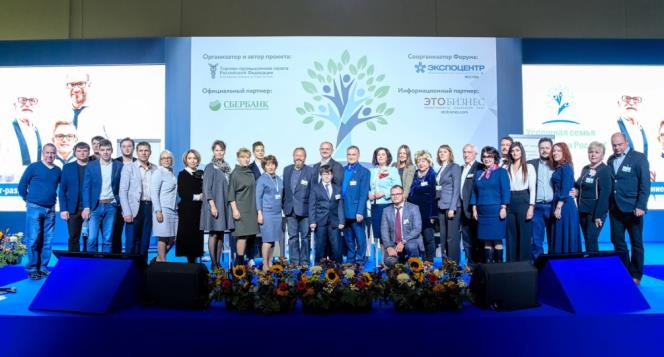 Участие во Всероссийском Форуме Семейного предпринимательства «Успешная Семья – успешная Россия!»
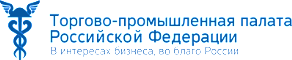 КРИТЕРИИ ОТБОРА В ПРОЕКТ:
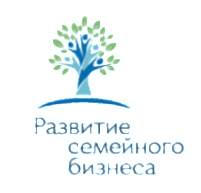 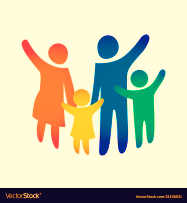 Количество членов семьи и количество поколений, задействованных в бизнесе.
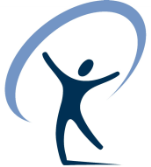 Активная позиция, желание продвигать бизнес на федеральном уровне.
Экономические показатели организации, география продаж, спрос   на продукцию.
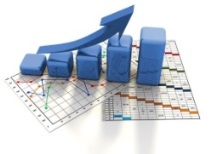 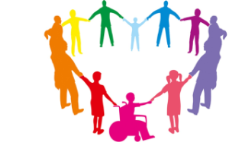 Участие в социально-экономическом развитии своего района (города).
Достижения и успехи компании.
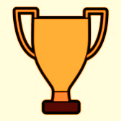 ! В случае наличия незаполненных пунктов заявка к рассмотрению не принимается !
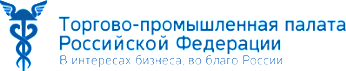 ДЛЯ ВЗАИМОДЕЙСТВИЯ:
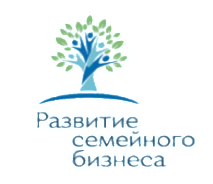 Шишкина Юлия Валериевна, заведующая отделом проектов Департамента развития предпринимательства ТПП РФ
тел.: 8-495-620-05-47, электронная почта: syv@tpprf.ru.
Шнайдмюллер Алена Викторовна, специалист Департамента развития предпринимательства ТПП РФ
тел.: 8-495-620-00-49, электронная почта: 100fb2021@gmail.com
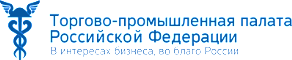